Arvind Gavali College of Engineering, Satara Department of Electrical EngineeringFinal Year Feedback
Month : September 2020 – 1st Week
Total Responses : 57
Total Class Strength : 78
Feedback Percentage :73.08%
FACULTY – SUBJECT DISTRIBUTION
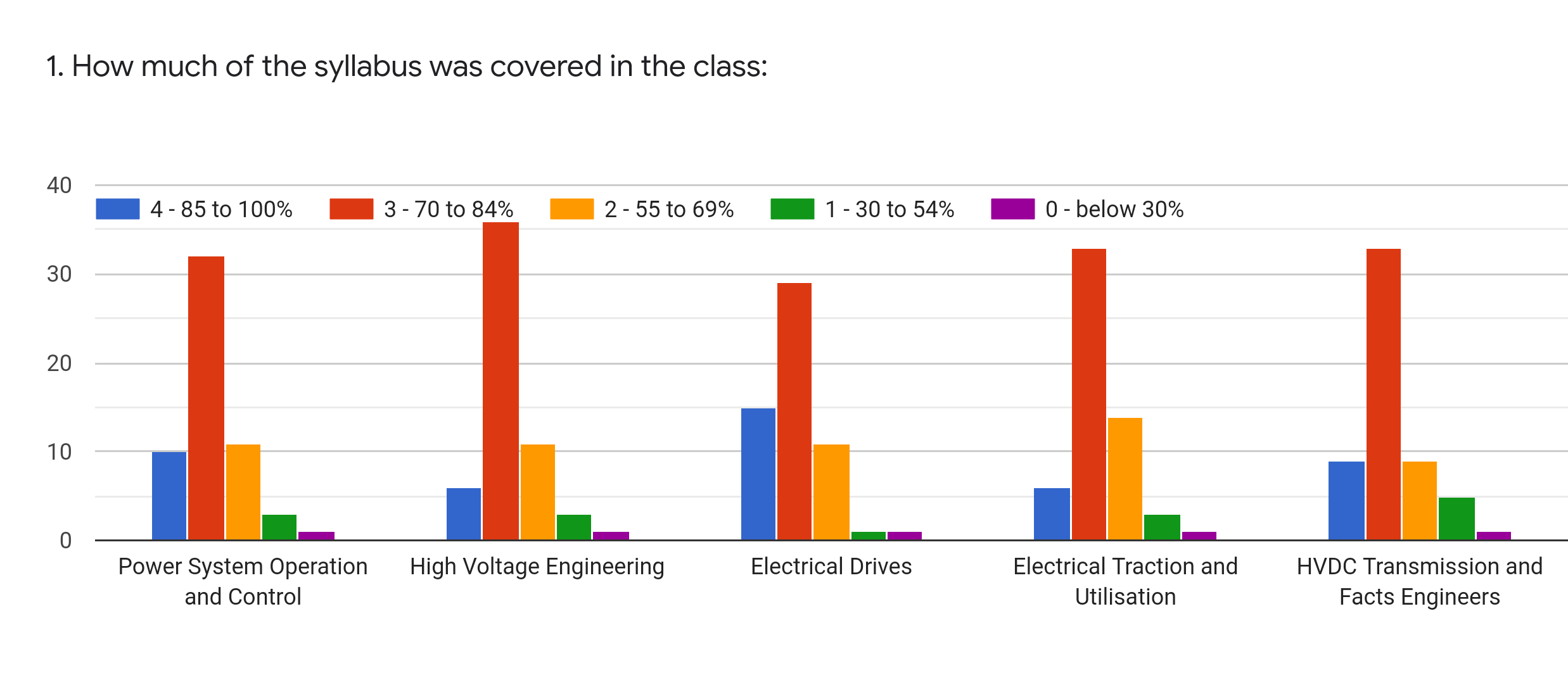 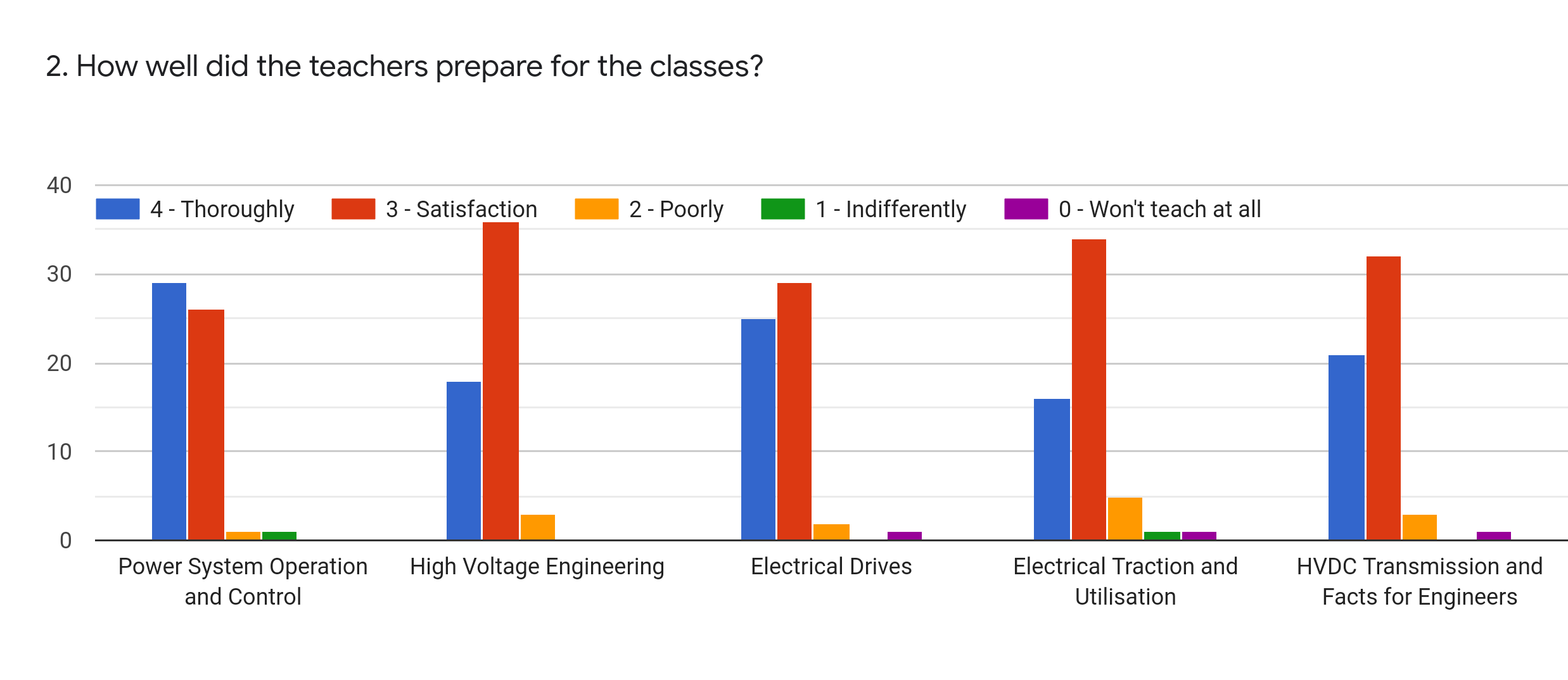 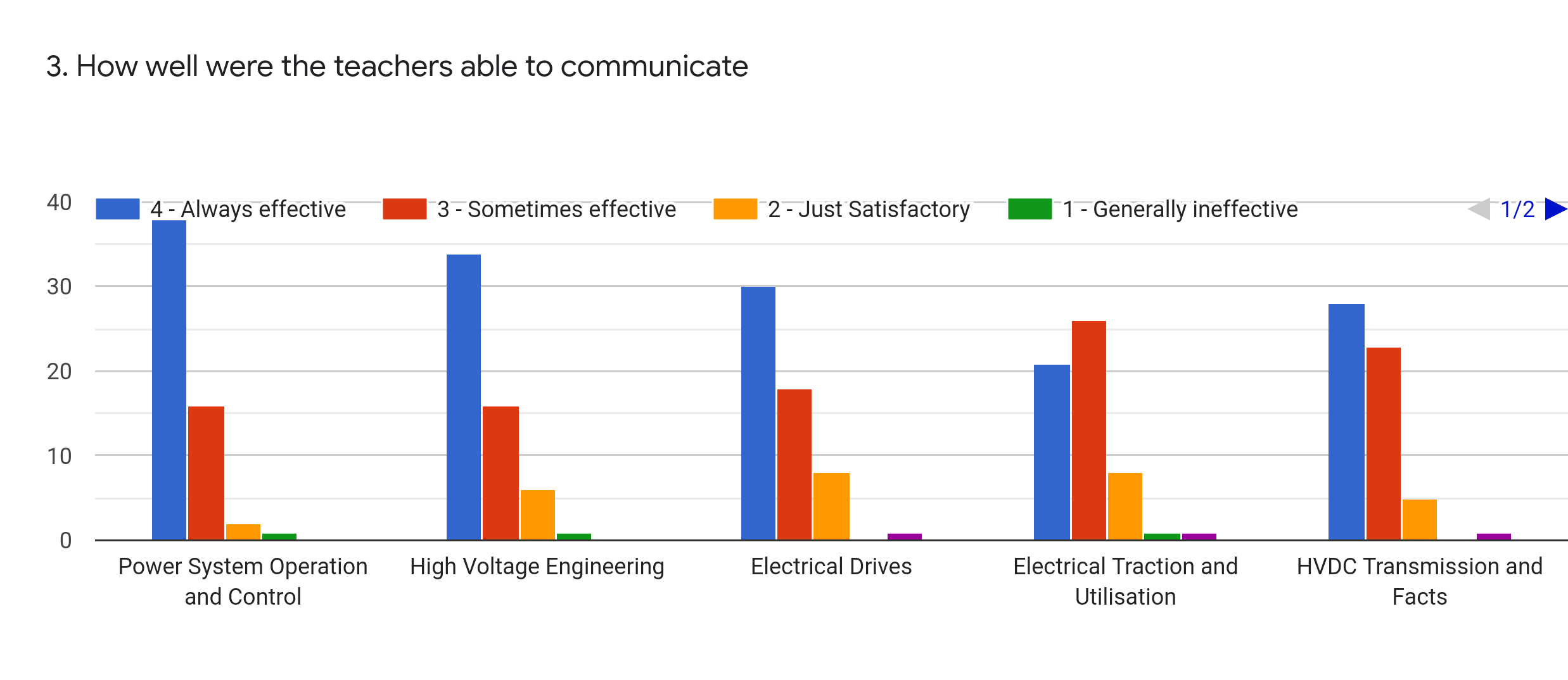 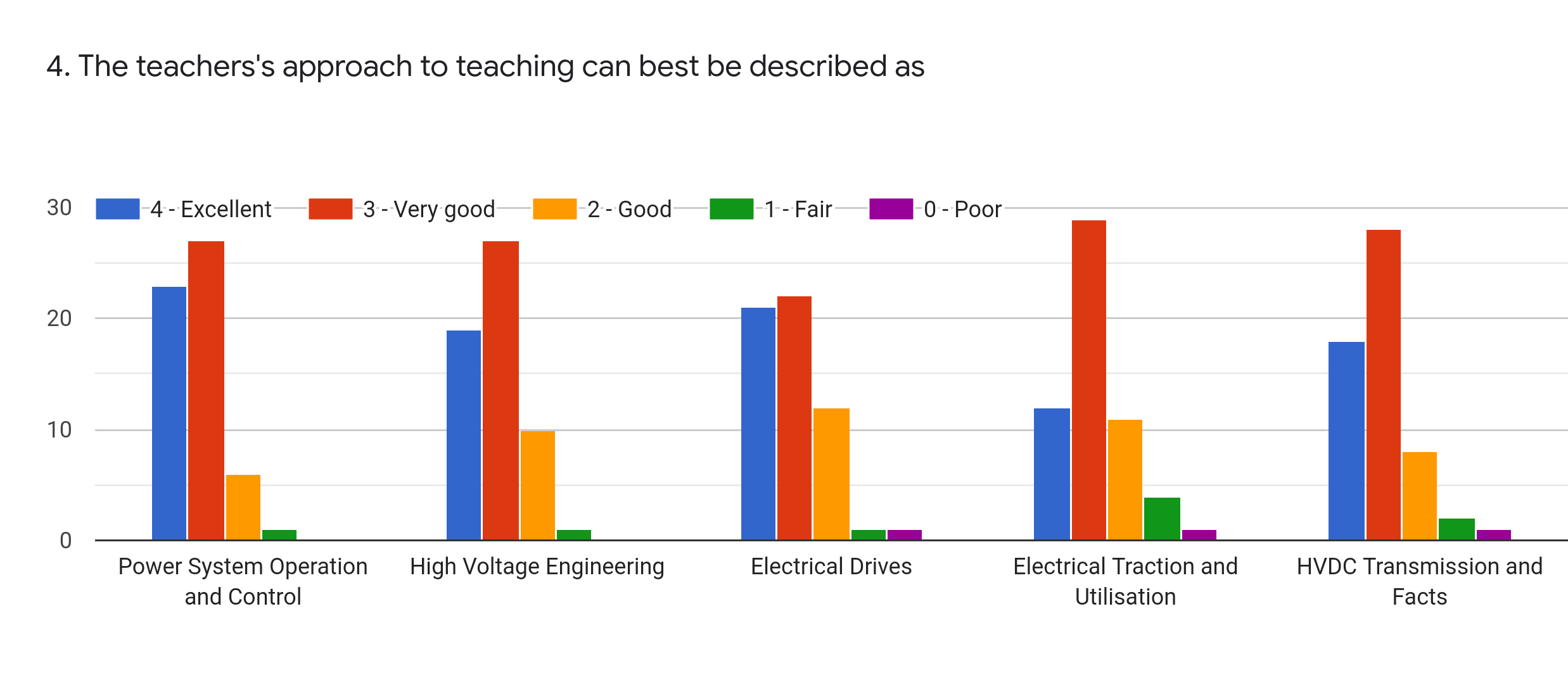 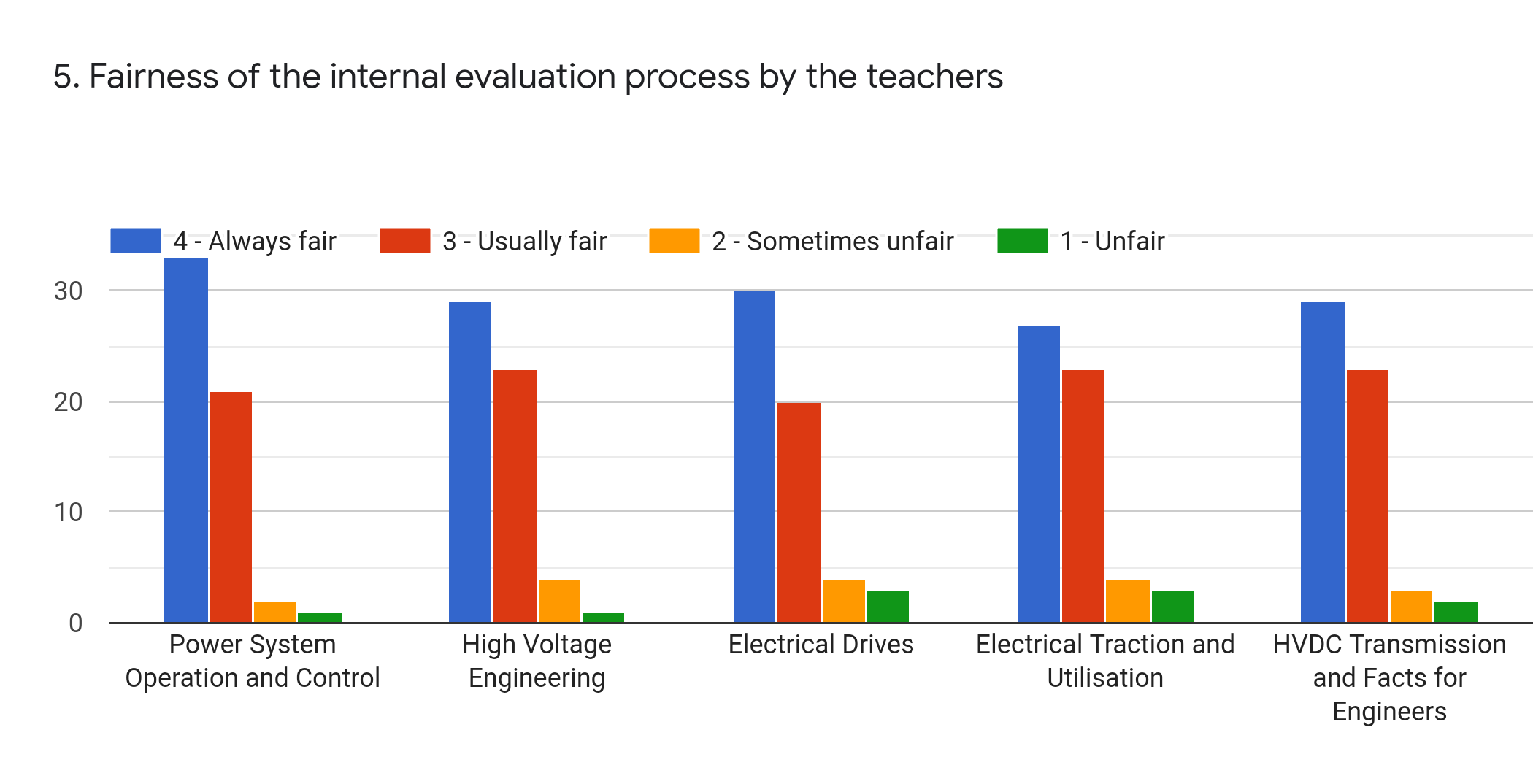 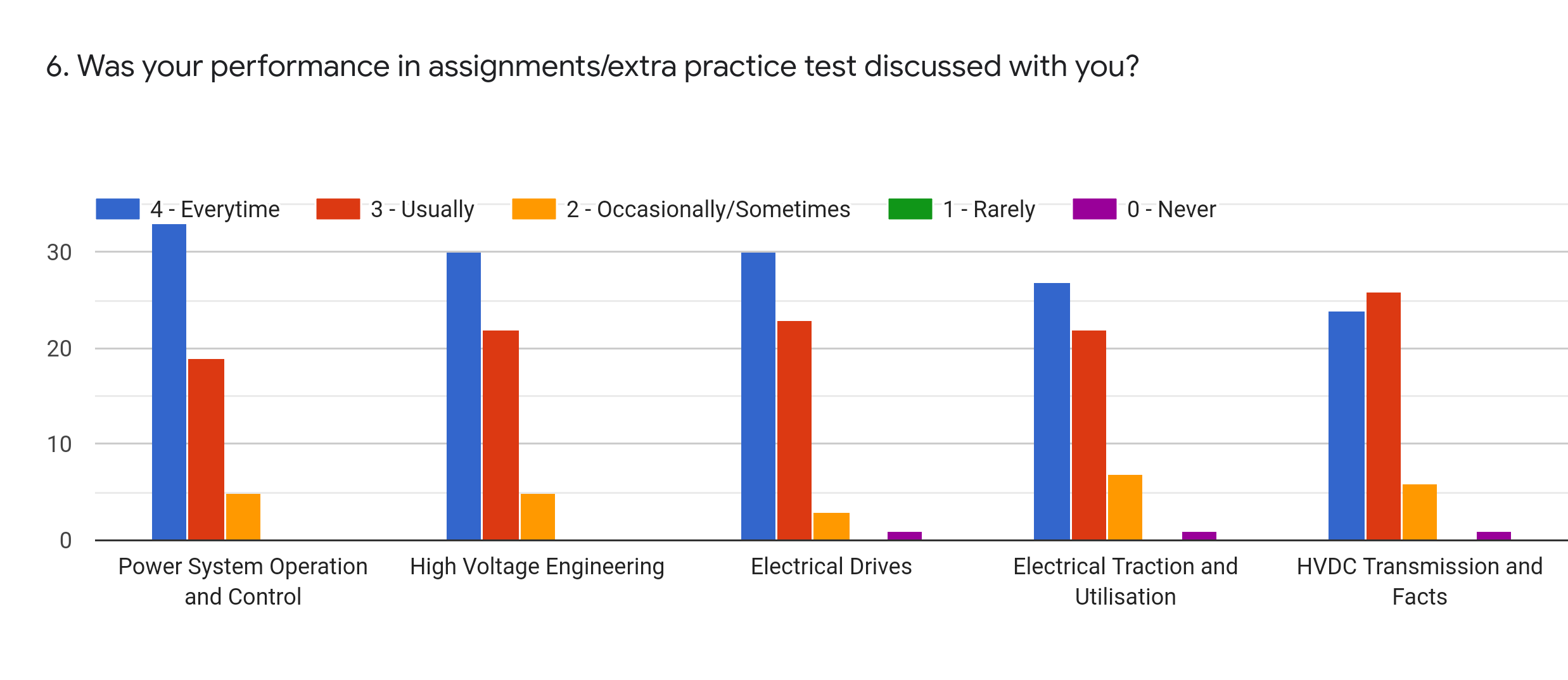 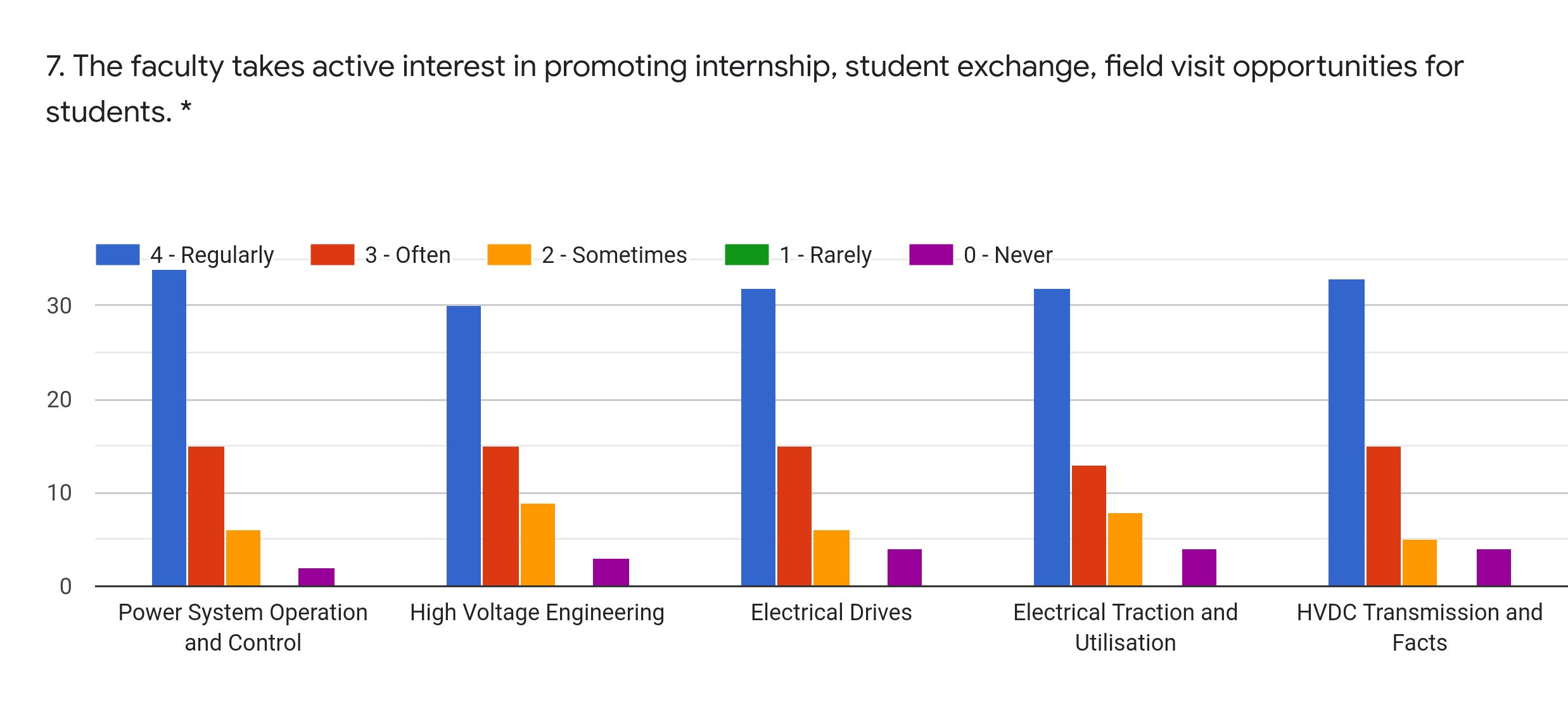 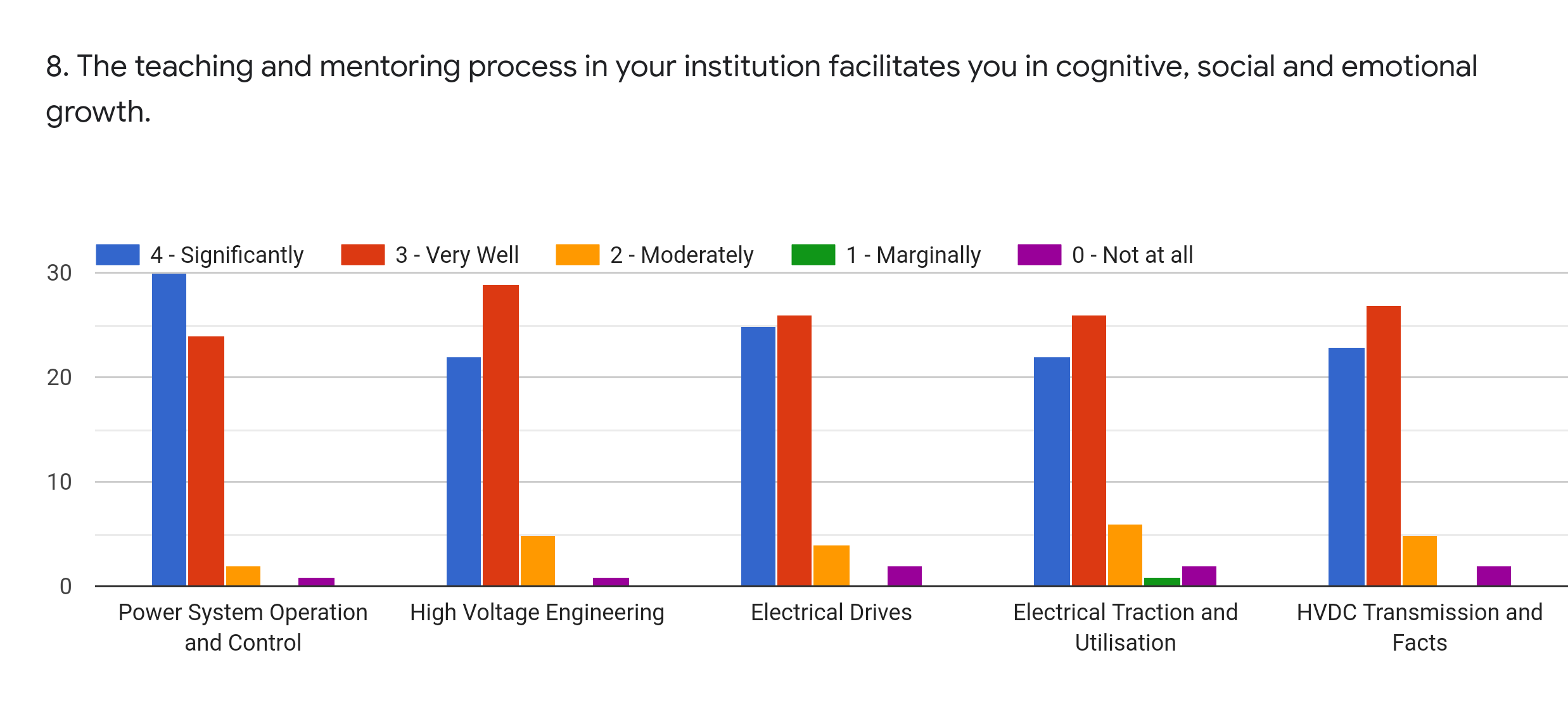 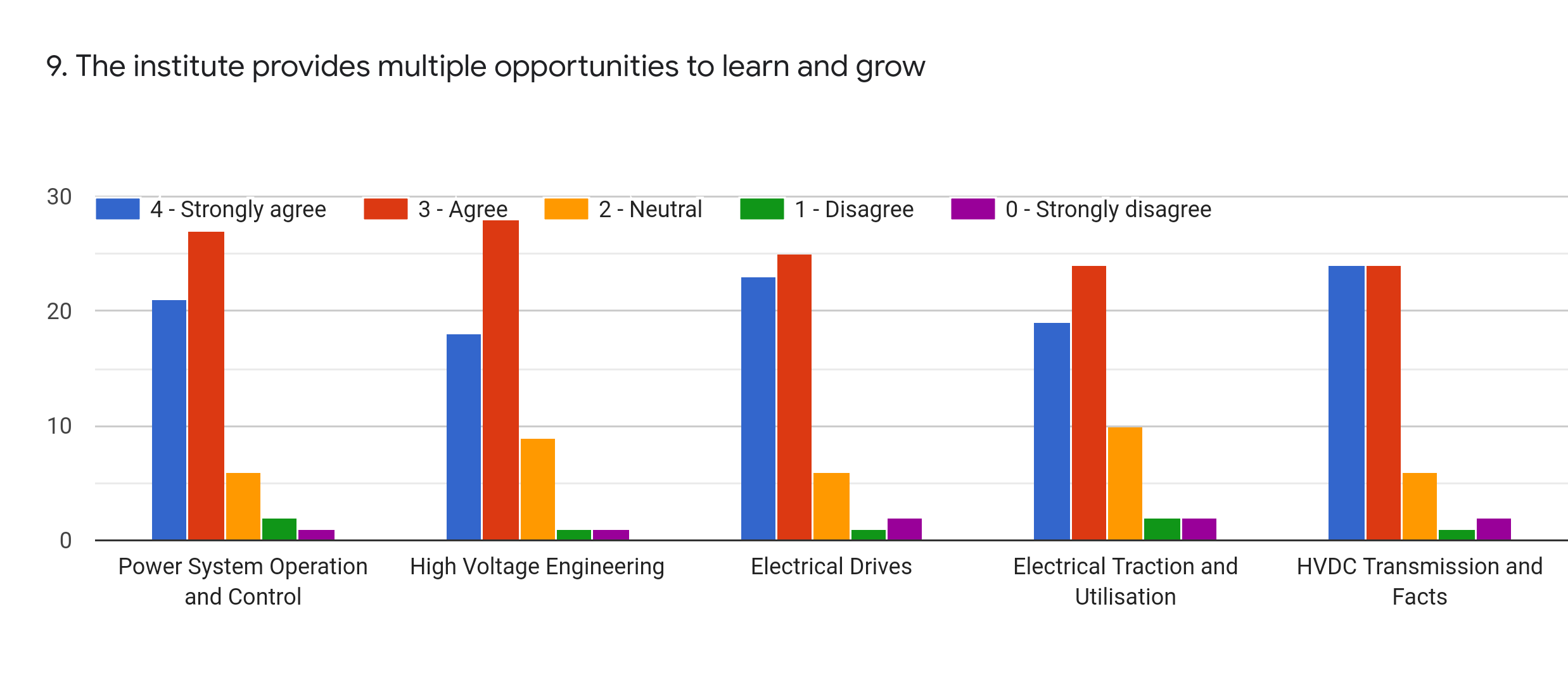 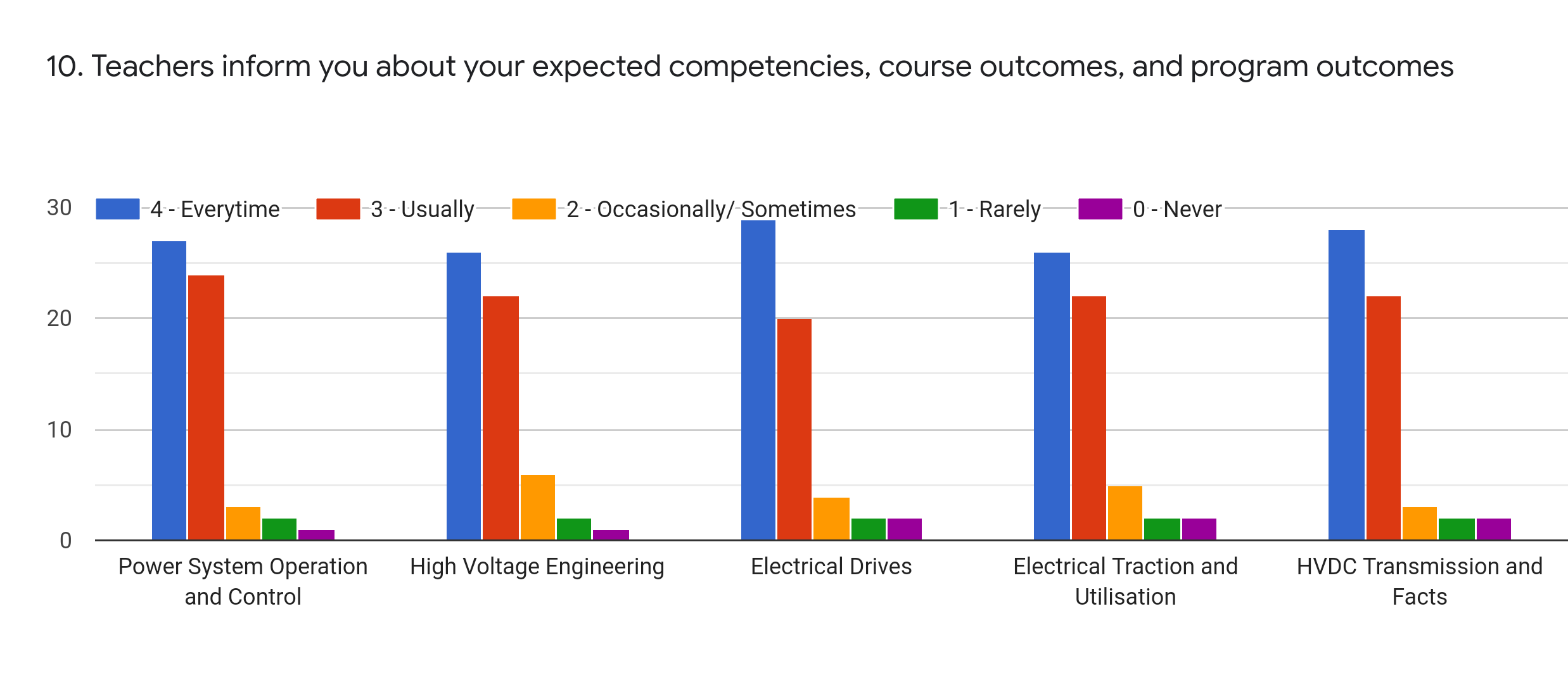 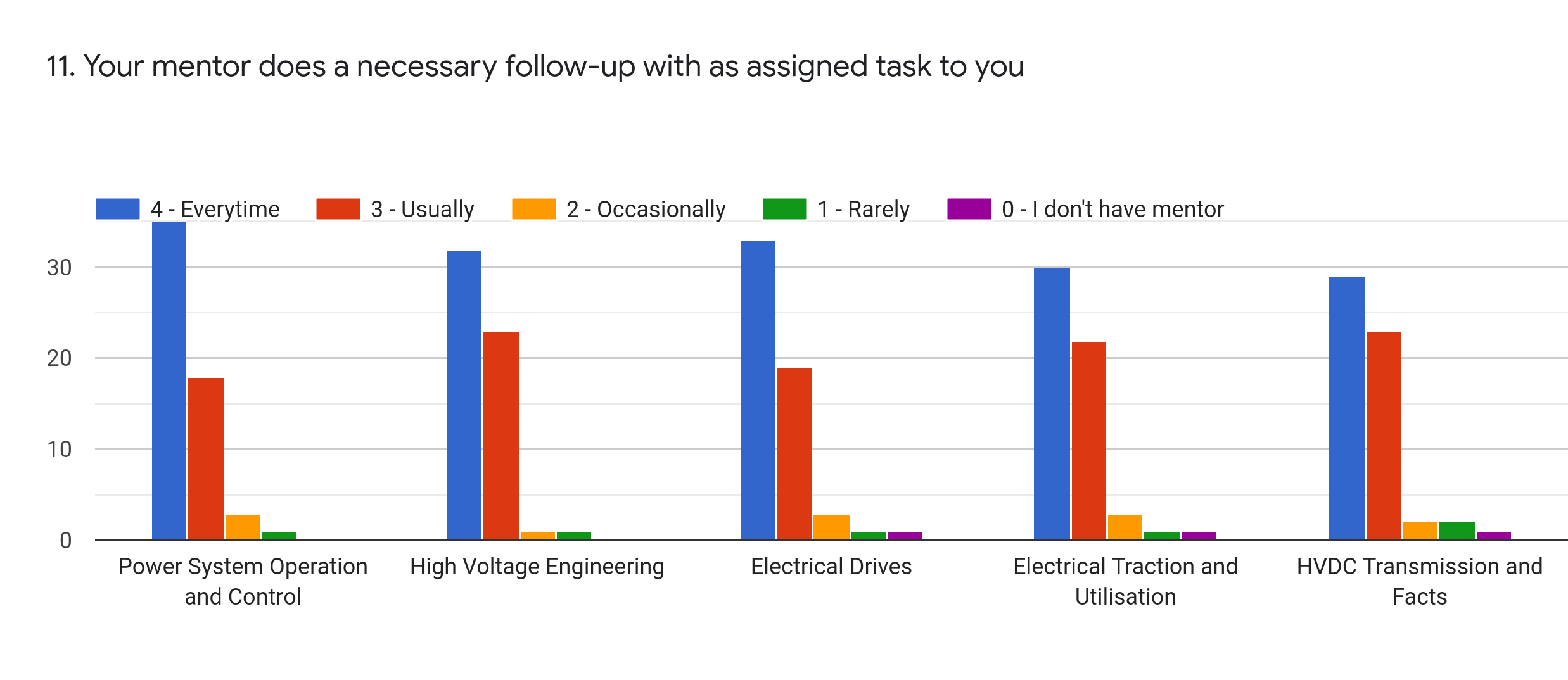 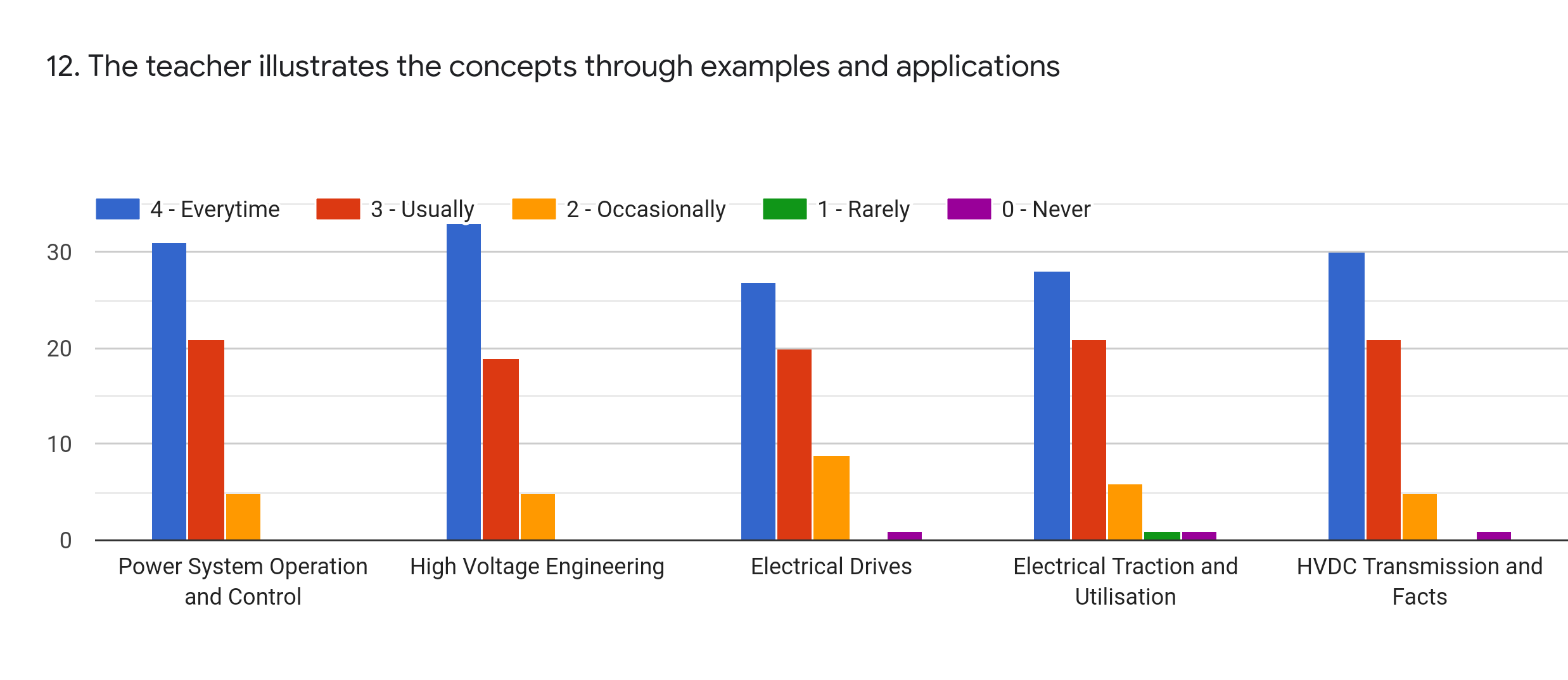 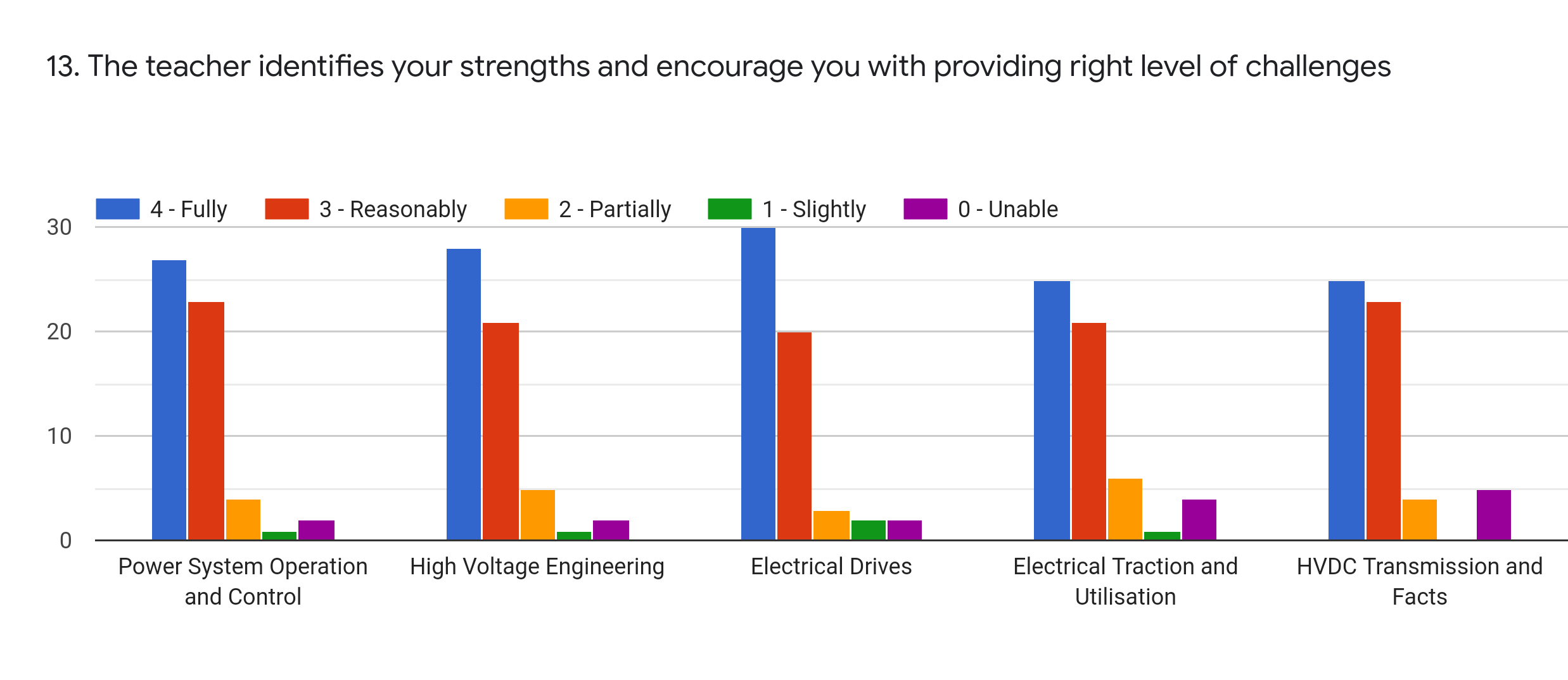 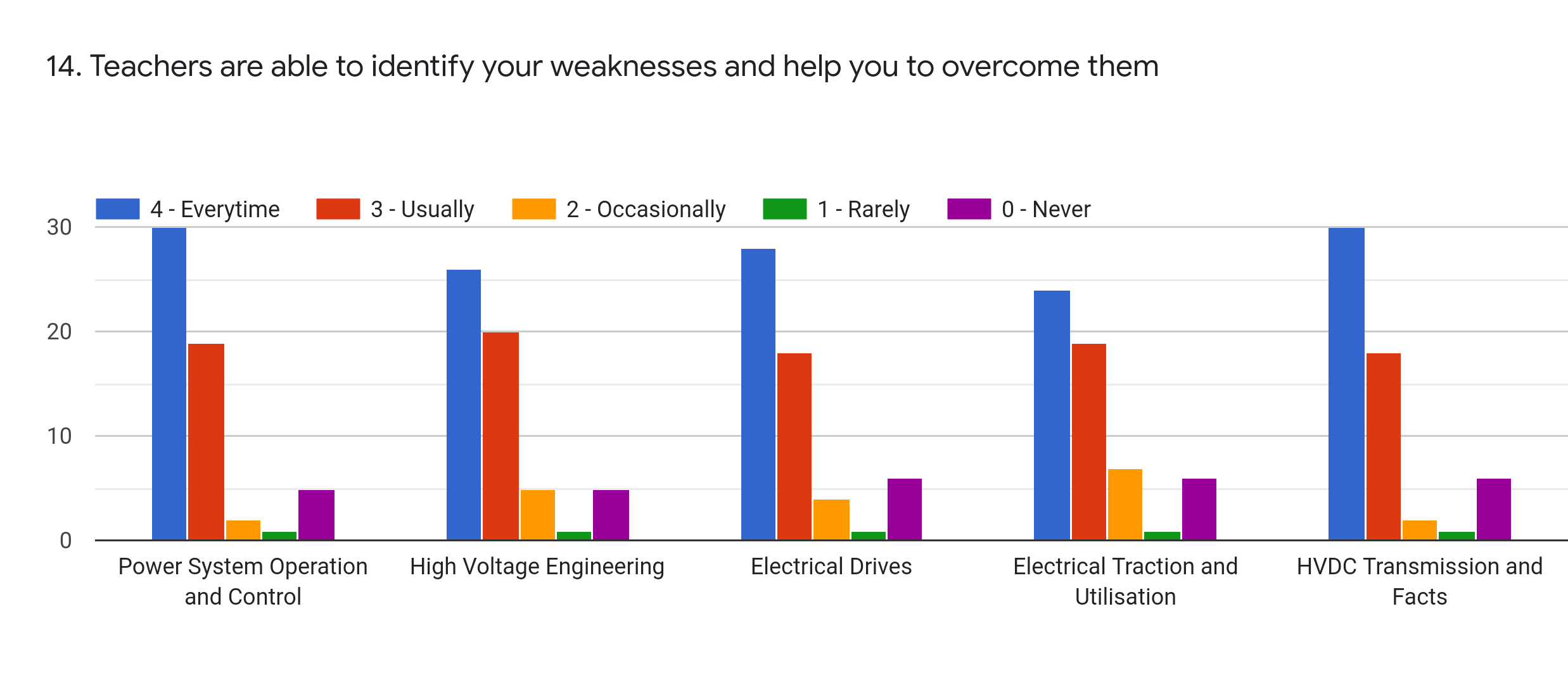 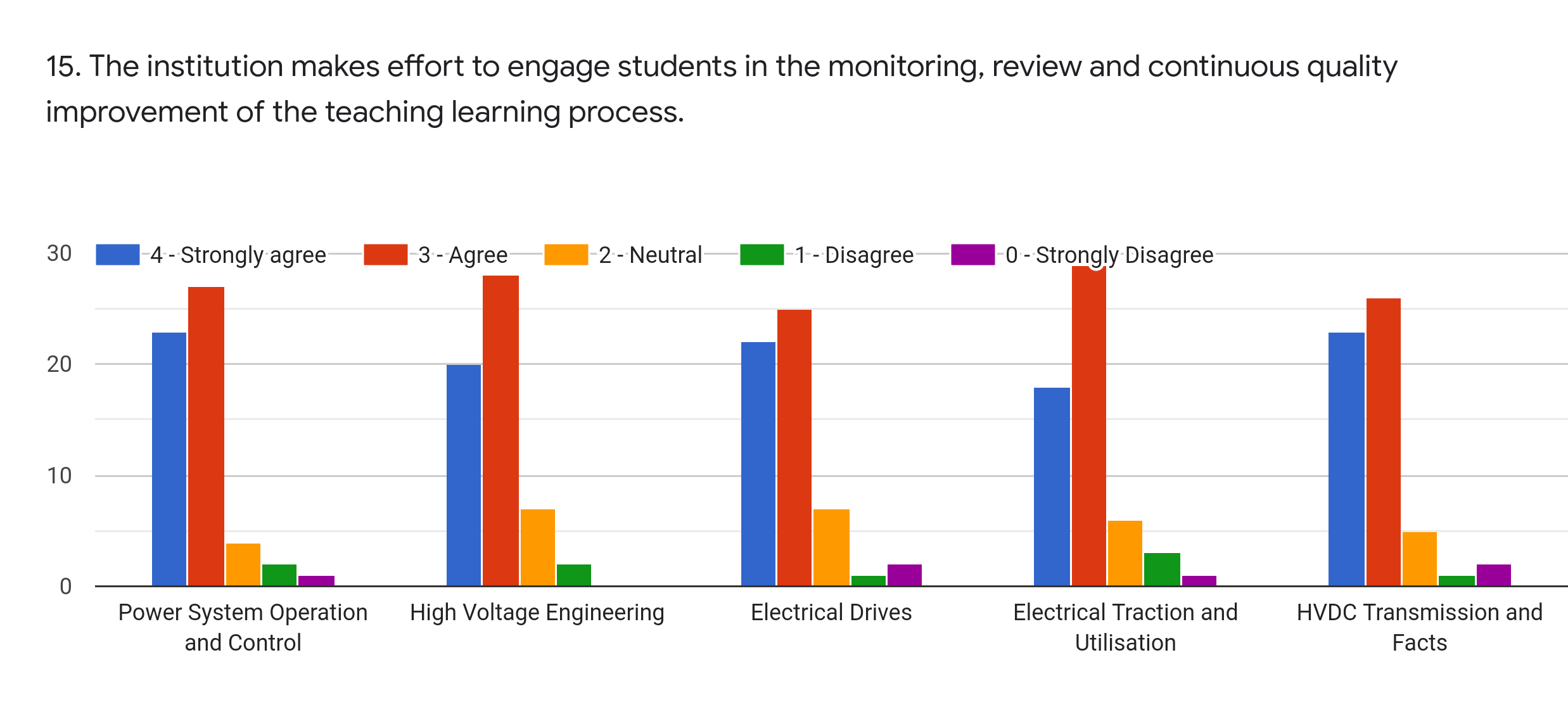 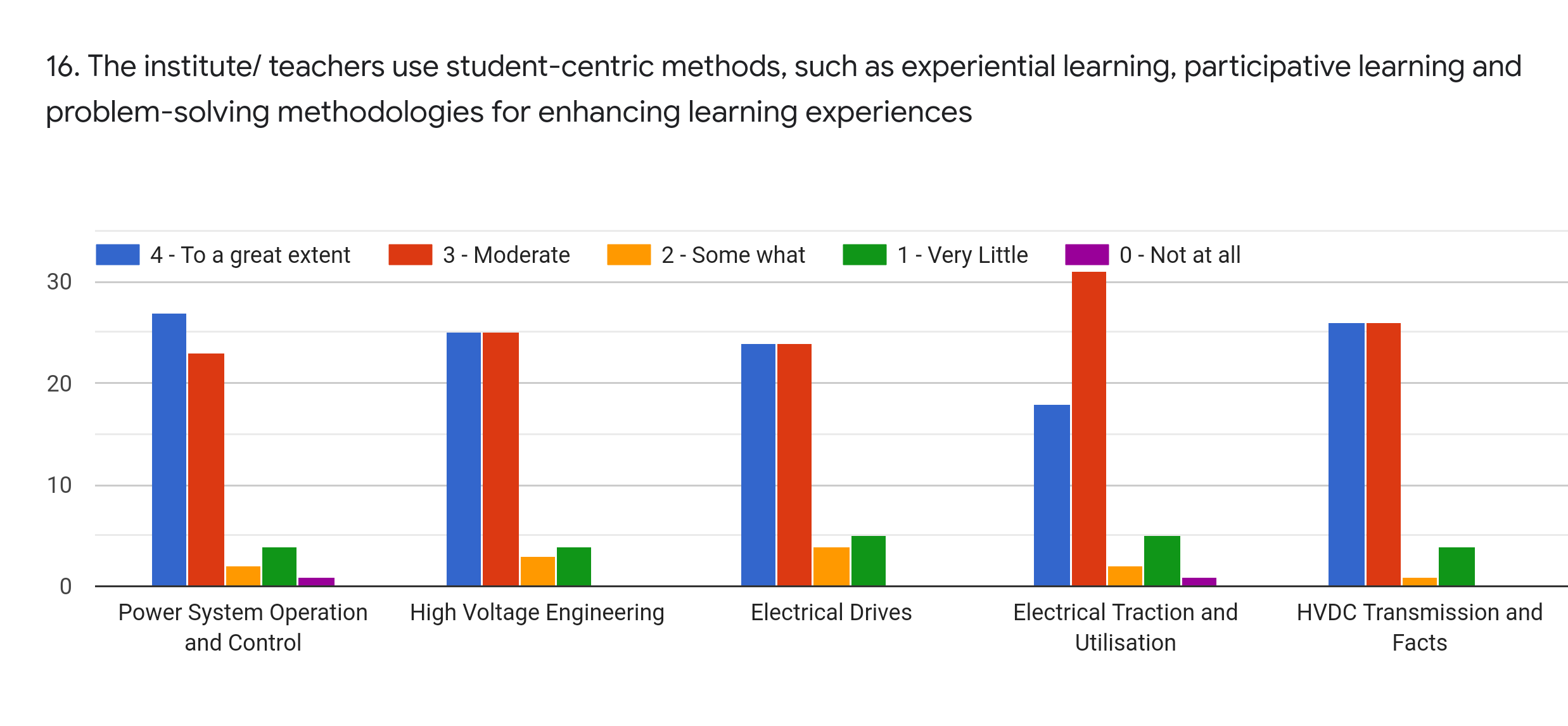 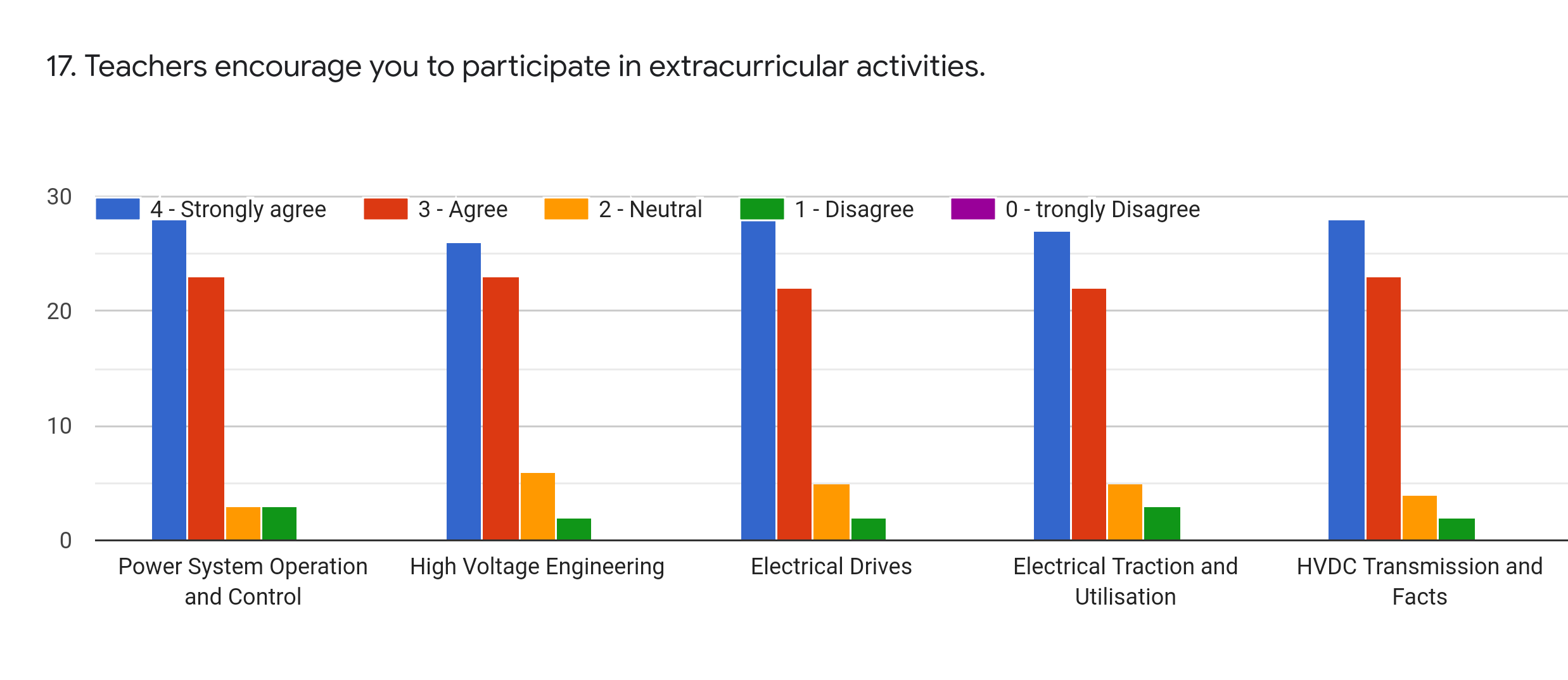 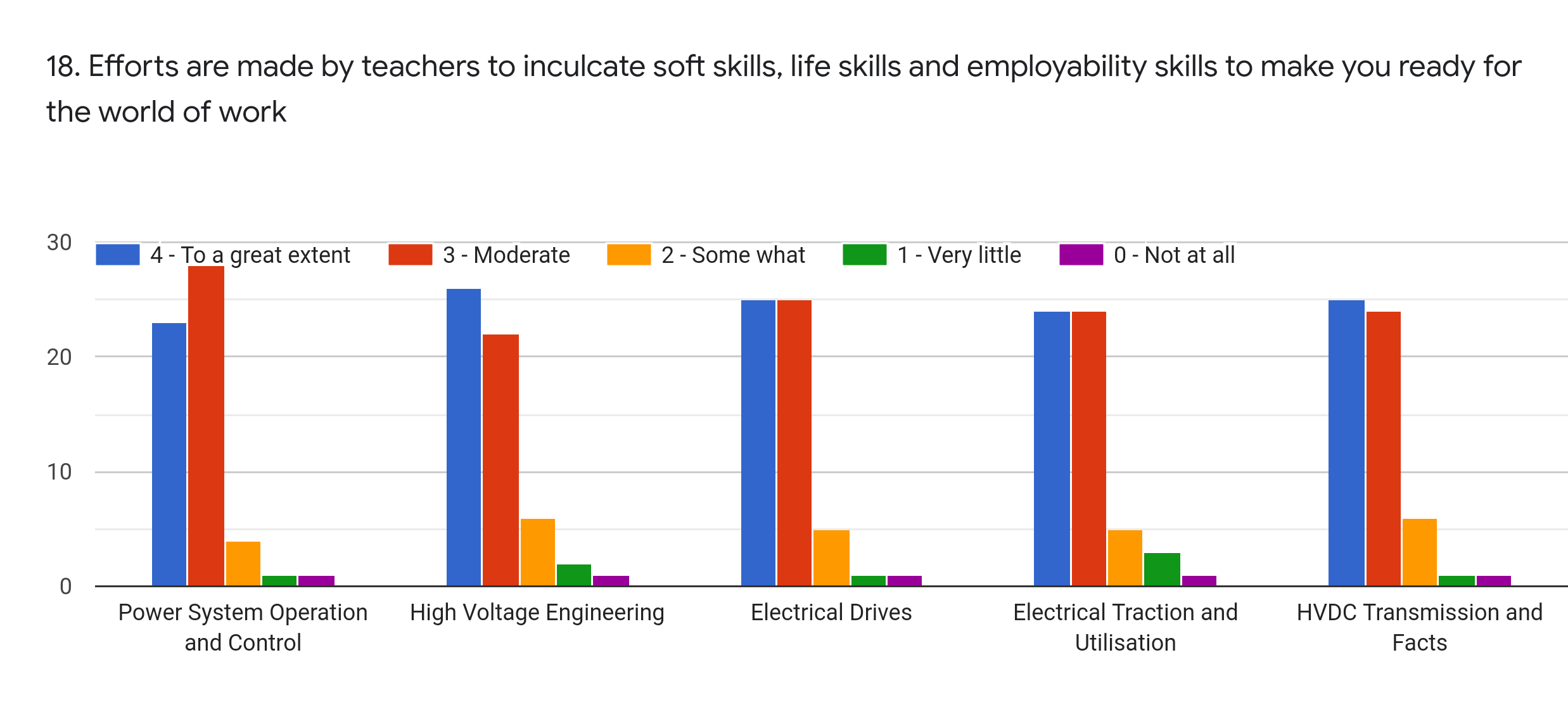 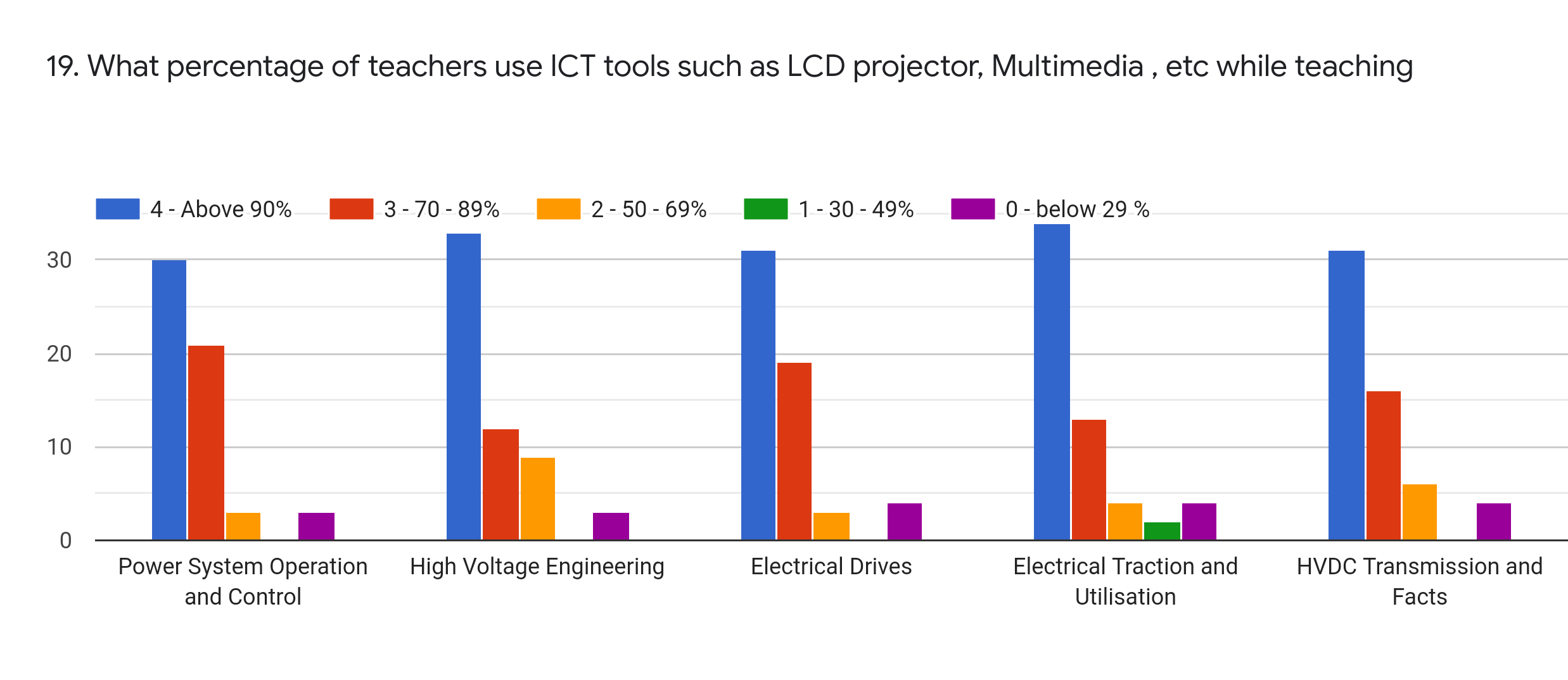 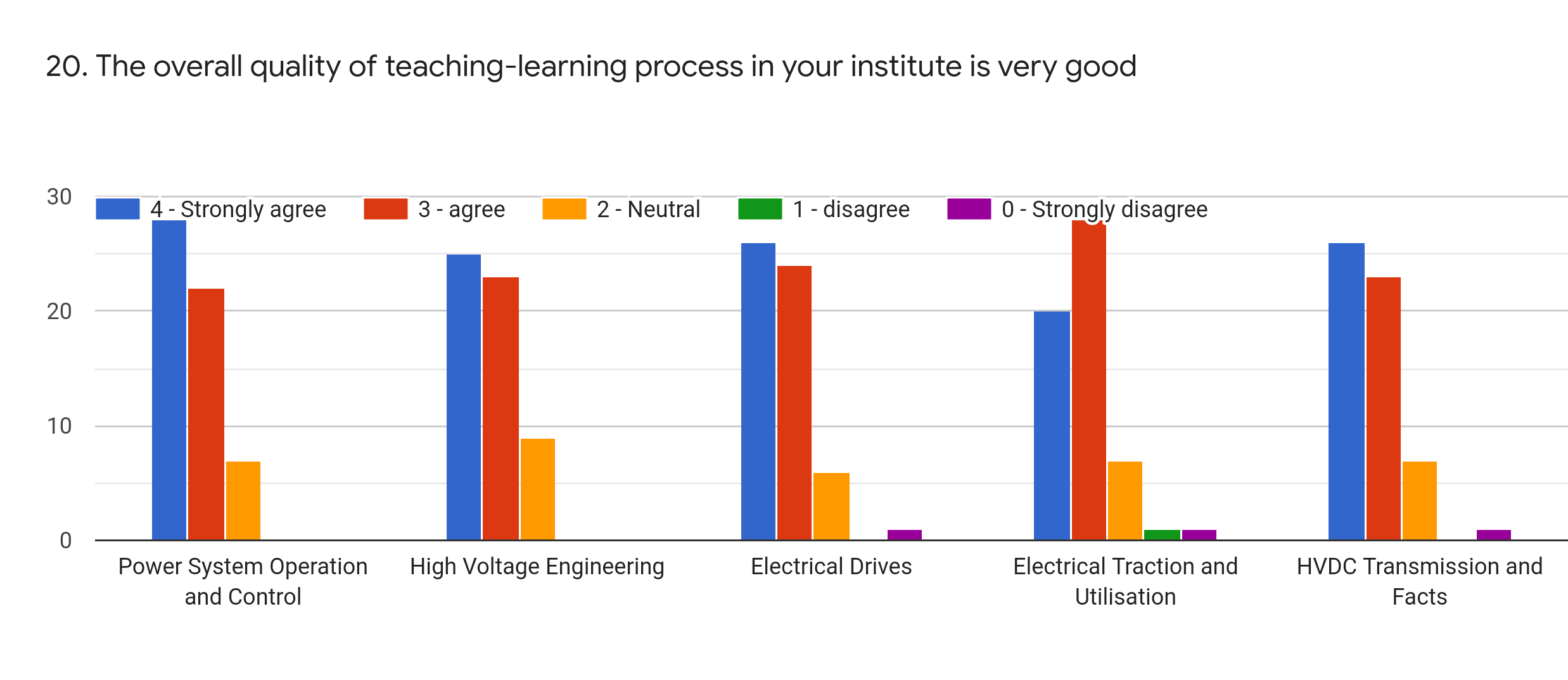 21. Give 3 observations/ suggestions to improve the overall teaching-learning experience of respective teachers.
We expect the notices of the exam 4 or 5 days earlier
Please provide proper notes of all subject 
Please focus on placements
Good overall observation but try to something new to improve students interest in online class
OVERALL ANALYSIS